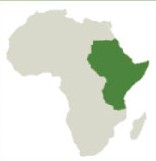 EASTERN & SOUTHERN AFRICA HIGHER EDUCATION CENTERS OF EXCELLENCE (ACEII)
AFRICA CENTRE OF EXCELLENCE FOR SUSTAINABLE MINING ACE-SM 
THE COPPERBELT UNIVERSITY
ZAMBIA
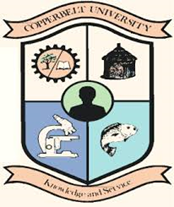 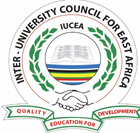 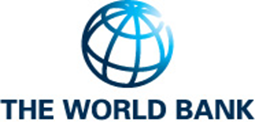 ACE Background
MISSION:
To focus on delivering excellence in education, training, and research in five thematic areas identified as strategic to improving the sustainability of the mining industry in Zambia and beyond for years to come.
KEY DEVELOPMENT CHALLENGES:
Achieve sustainability in mining in terms of better mining practice, health of communities, and effects on biodiversity
VISION:
To be a national, regional and global source of best practice, knowledge and experience in the field of Sustainable Mining.
Project Development Objective:
To strengthen selected Eastern and Southern African higher education institutions to deliver quality post-graduate education and build collaborative research capacity in the regional priority areas.
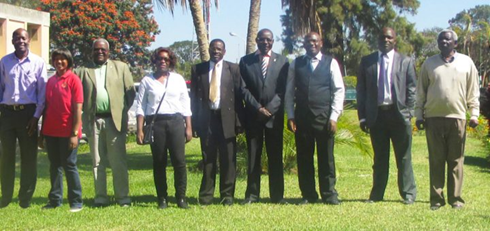 Vice Chancellor
ACE Management
ACE-SM Advisory Board
General Management Committee
Dean  School of Business
Dean  School of Natural Resources
Dean  School of Mines & Mineral Sciences
ACE-SM Centre Leader
Dean  School of Engineering
Dean  School of Built Environment
Dean  School of Maths & Nat.Sciences
Deputy Centre Leader
Project Manager
Thematic area coordinators
M& E Officer
Assistant project manager
Admin Assistant
Main Achievements and Highlights in the Last 6 Months
We received our first students in response to calls for scholarships at PhD and MSc levels.
We employed our first employee of the Centre who is fully supported by the project in the position of Project Administrative Assistant
We prepared a promotional video that was well-received at Technical Assistance Meeting (Kigali 2018)
We raised 22800 USD in externally generated funds from a research grant and application fees
M&E, Project Management and Risk Assessment Workshops were conducted for Centre Members
New and/or Revised ACE Ph.D., Master, and Short Term Courses to be developed
A PhD in Sustainable Mining has been developed and is at final stages of approval by CBU Senate.
A comprehensive list of short courses has been developed in conjunction with stakeholders and Schools at CBU. We are now ready to offer short courses in the next quarter.
ACE Targets & Results Achieved for YEAR 1 (you can use figures and charts to illustrate progress of selected results)
ACE Targets & Results Achieved for YEAR 1
ACE Targets & Results Achieved for YEAR 1
IDA FUNDS RECEIVED and UTILIZED
PROCUREMENT PROGRESS
Reporting and Compliances
Annual Work Plan status, implementation progress as measured against annual work plan. Progress has been made on the following components of the Annual Work Plan:(Please note, progress measured as: activities done/total activities planned for that component)
Achieving Learning Excellence (15/44 done)
Research Excellence (6/23 done)
Quality assurance (8/22 done)
Achieving Equity Dimension (1/17 done)
Attract Academic Staff and Students from the Region (8/14 done)
National and Regional Academic Partners (7/27 done)
Collaboration with International Academic Partners (1/5 done)
Management and Governance (13/21 done)
Sustainable Financing (5/17 done)
Monitoring and Evaluation (5/16 done)

Overall: 69/206 outputs achieved as of Feb 2018 (start of our project year) to date.
Reporting and Compliances
Annual audit report status
Annual audit report is planned for Quarter1 Year 2 (Feb-Apr 2019)
Procurement audit report status
2019/2020 Procurement plan submitted 
Procurement Audit to take place Quarter1 Year 2 (Feb-Apr 2019)
Social and environmental safeguards actions and compliance
Rehabilitation of hostels required Environmental Management Plan submitted previously to be revisited and updated accordingly
Interim Financial Report status
Next Steps
Develop Monitoring and Evaluation tools and familiarise Centre members on how to use them for collection of quality data.
Ensure stakeholders receive M & E Reports so they see what happens to data they submit via M & E activities.
Use Risk Register generated from Risk Assessment Workshop to understand and sensitise Centre members on real risks to the Project’s successful completion (and how they can be mitigated).
Challenges and/or Reflections
Persistent challenges and reflections
The University community still needs to understand how to participate fully in the project and how the ACE-SM relates to them.
Areas Where You Need Support from NSC, IUCEA and WB
Capacity building on routine project functions:
Project Cycle Management 
Monitoring and Evaluation
Financial Management and Reporting
Long term stakeholder engagement 
Fundraising
Communication
Key Partners (you can add logos; only those who sign formal MOUs and with action plan)
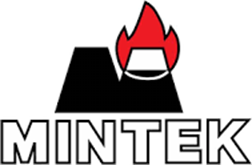 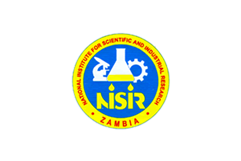 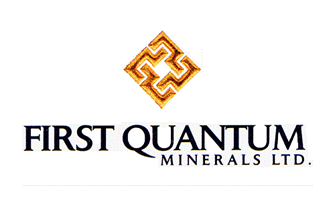 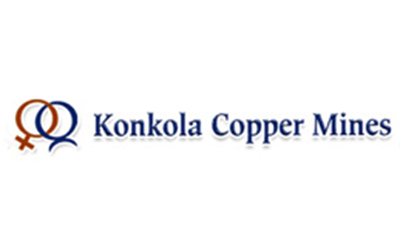 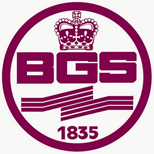